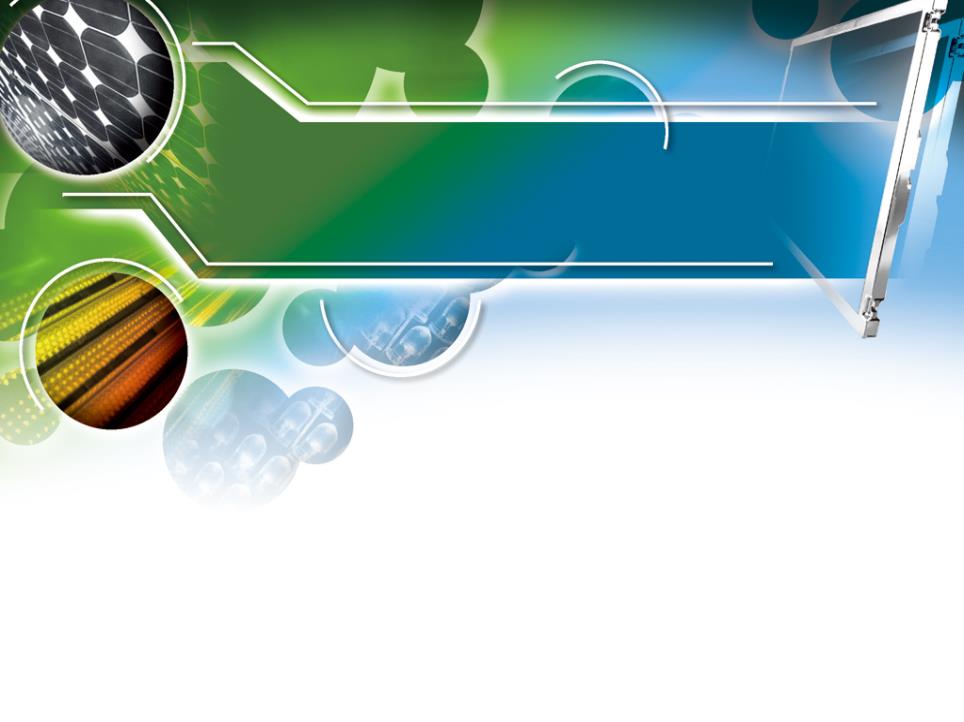 Business Models & Revenue Streams of PFAL industry in Taiwan
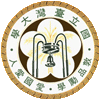 Wei FANG
Dept. of Biomechatronics Engineering
Center of Excellence for Controlled Environment Agriculture (CCEA)
National Taiwan University
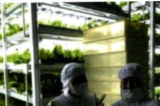 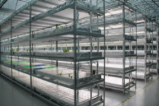 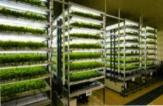 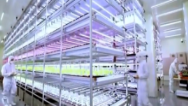 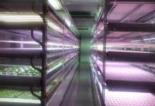 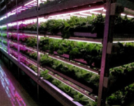 1
What is the Business Model?
It related to your
Value propositions
Business Alliances (partners), Activities, Resources 
Customer relationship/Customer segments/Channels
Cost structure/revenue streams

BM canvas: 9 steps
https://youtu.be/CakUeC1sCSs
https://youtu.be/IP0cUBWTgpY
BM Canvas
3
4
5
FRESH  core value of the PFAL
6
BM is all about VALUE
Enhance VALUE by
reducing pain (risk, poor quality, poor taste, poor nutrient content, ...)
increasing pleasure (high yield, high efficient, less pollute, low resource used, …)
7
8
9
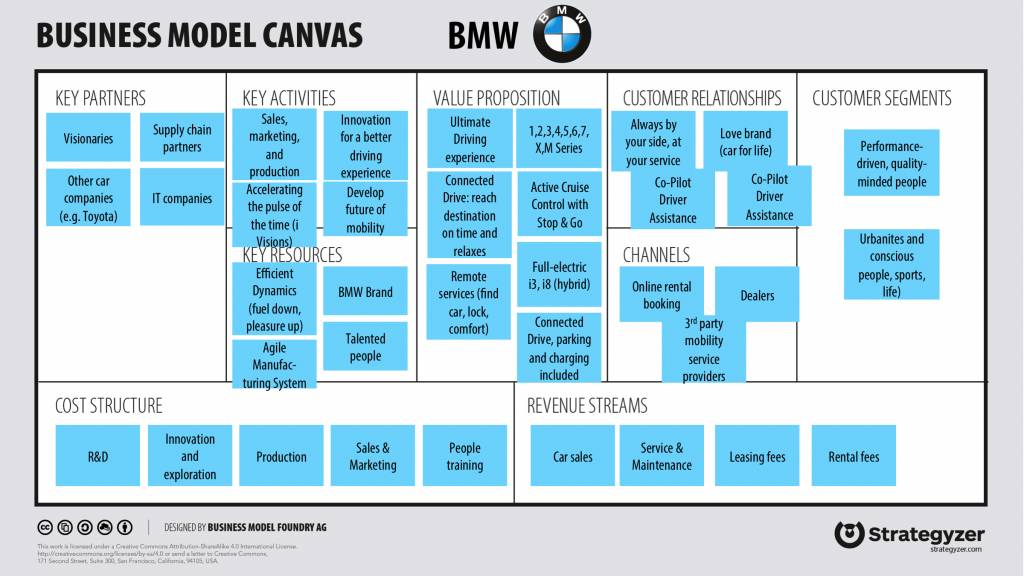 10
11
12
Value Proposition of a PFAL
Safe and Healthy food
High efficient: saved land, water
High yield
Low risk in production
Local for local
Low carbon footprint
…
13
Cost structure
You need to
Build a PFAL to start  (Fixed cost)
Operate a PFAL to produce (Operating cost)
Sell your product (Revenue)		in a timely fashion
14
Build a PFAL from …
from discarded indoor space is the most cost effective start.
PFAL
Non Farm Land
Farm Land
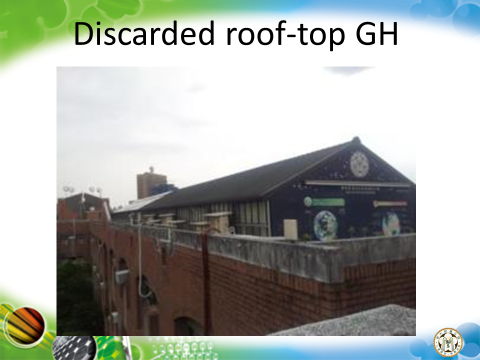 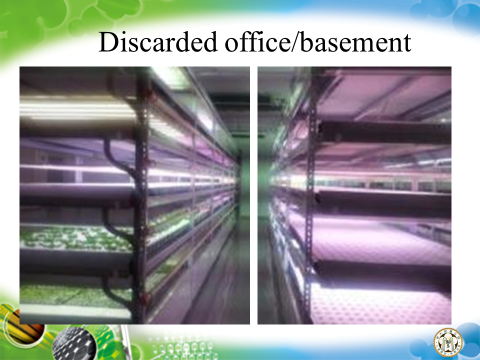 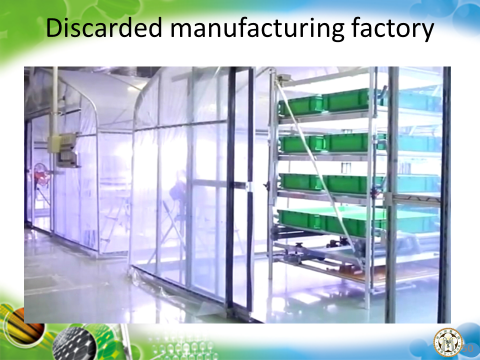 16
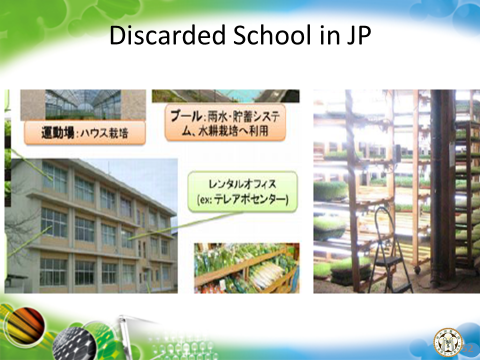 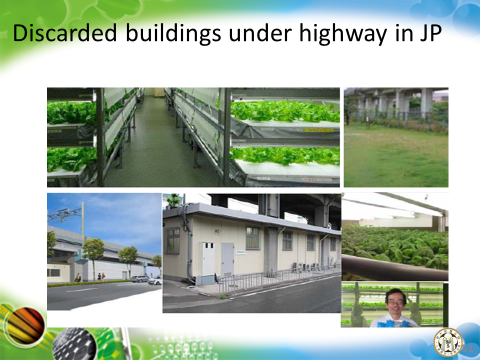 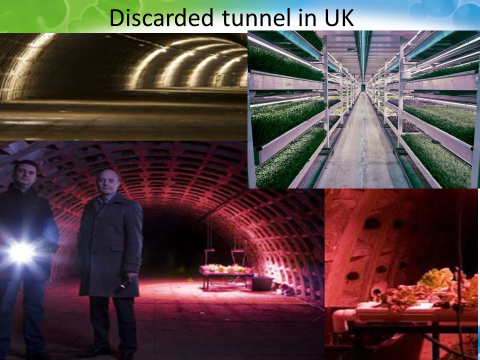 17
To produce…The top priority is to replace imported leafy greens
Replaced Imported Veggie market share
Local for local
Promotion of PFAL industry in Taiwan
Non Farm Land
Farm Land
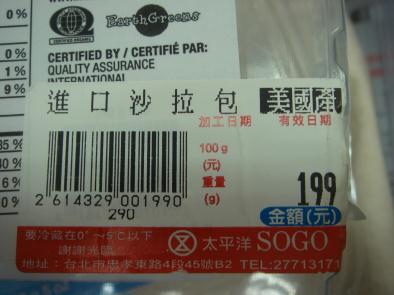 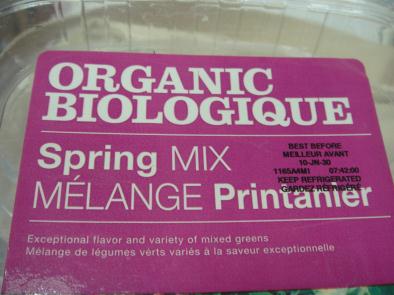 2011: 199NT$/142 g
2012: 249NT$/142 g
2013: 288NT$/142 g
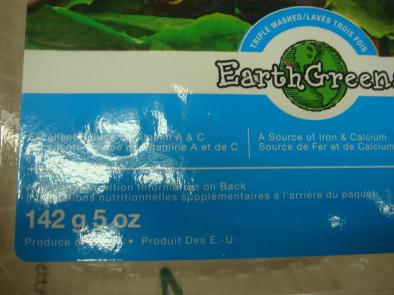 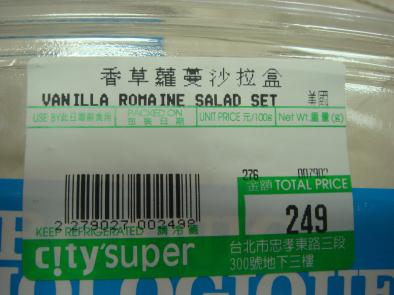 2014: 315NT$/142 g
2015: 288NT$/142 g
2016: 288NT$/142 g
2017: 288NT$/142 g
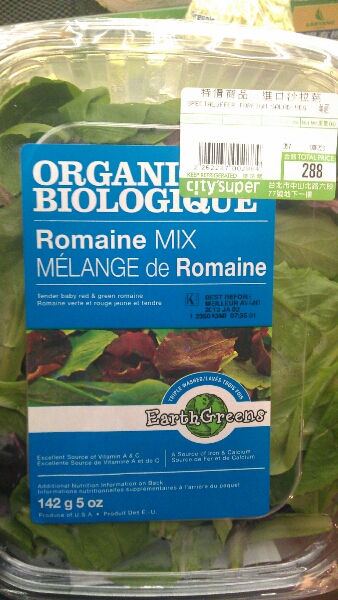 2018: 288NT$/142 g
19
Say no to imported Veggie
142 g  315 NT$/10 US$
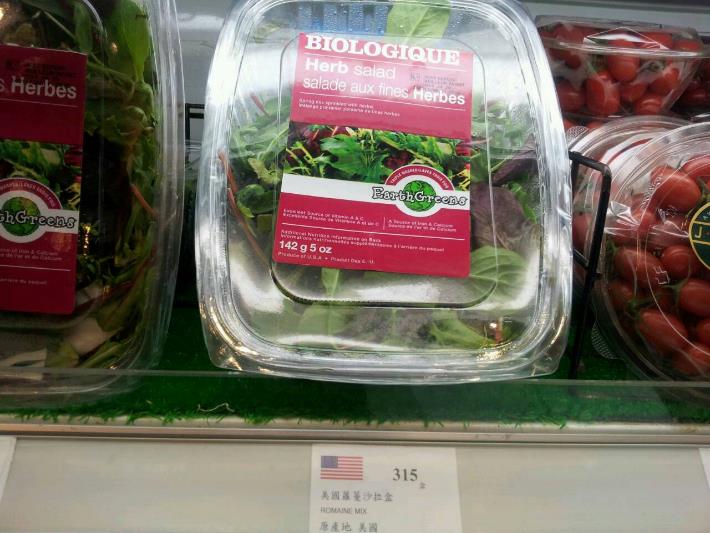 When cost is less than 20 NT$ and can have year-round production, 
do I still need to import?
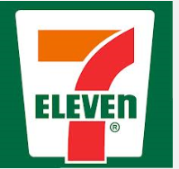 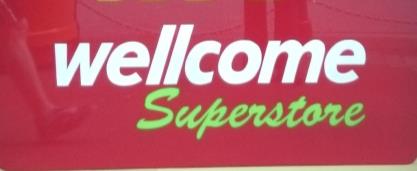 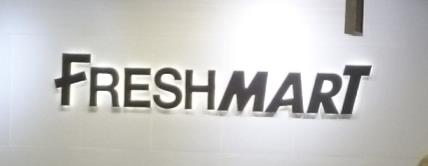 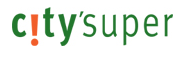 Price of Veggie in HK
price  of Imported
price  at NTU
To Ensure Successful Business
You need to have
Engineering success (HW/SW)
Management success in operational, tactical, strategical levels
Financial success (Cash flow)
Revenue stream is the most vital
22
Various revenue streams
Mass production + sale of vegetable
Mass production + sale of various product lines

Mass production + Restaurant chain
Mass production + Experience Economy
Mass production + (organic) food store chain
Home appliance provider (including indoor green-wall)
Home appliance provider + Construction company
Shop use appliance provider
Aquaponics system provider focusing on  CSA
Education: workshop, conference, forum
International PFAL tour guide
Consultation
Turnkey provider who never grow plants
Turnkey provider with demo site
23
Revenue streams of PFALs
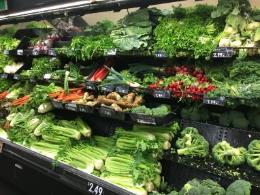 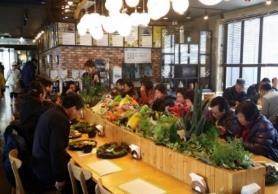 Restaurant
market
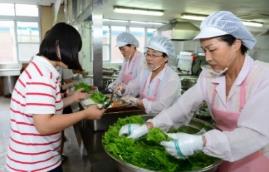 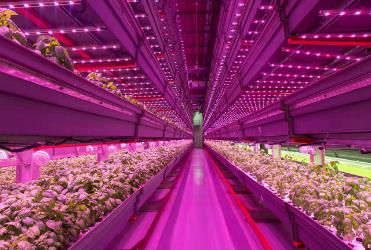 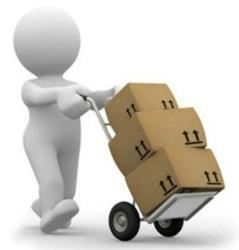 School meals
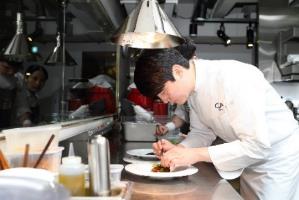 Restaurant
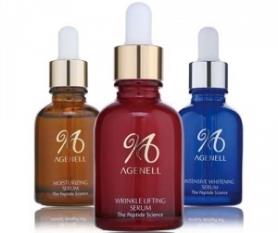 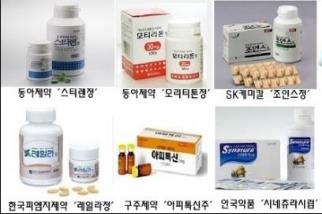 PFAL generate Renewable Energy
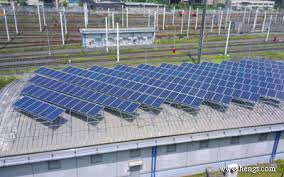 Roof top
PFAL
25
sale of fresh vegetable
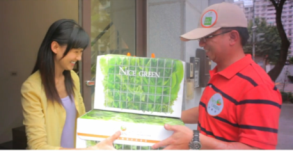 RTE, RTC
membership
Web
High price Restaurants
EAW, CAW
Regular Restaurant
Wholesale
Supermarket
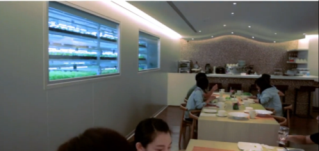 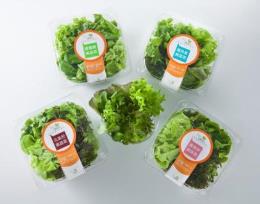 26
Ready To Eat (RTE) Veggie
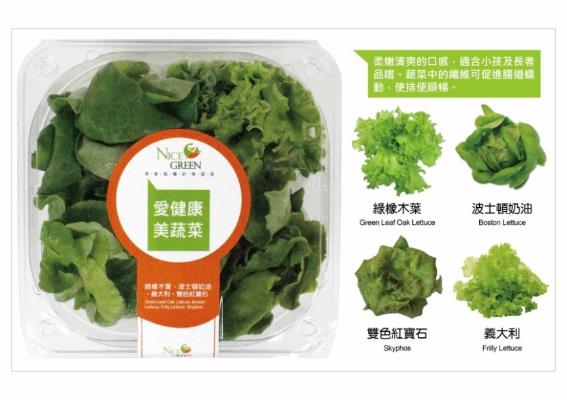 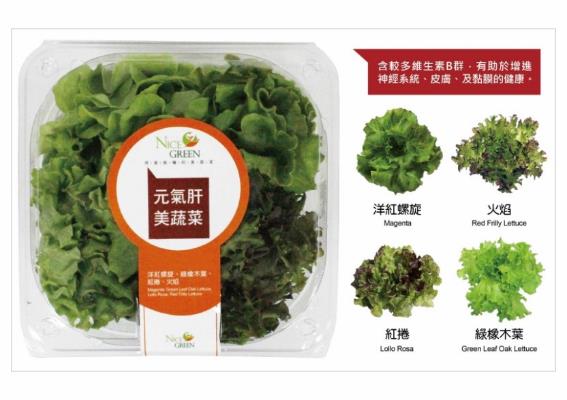 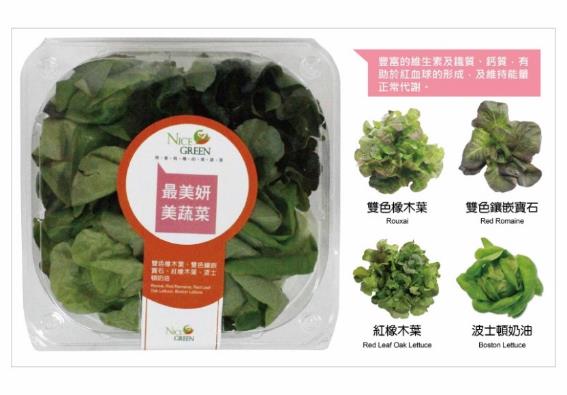 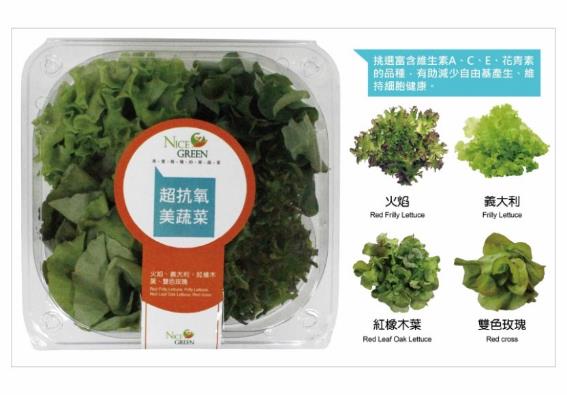 250 NT$／Box（200g）
Ready To Cook (RTC) Veggie
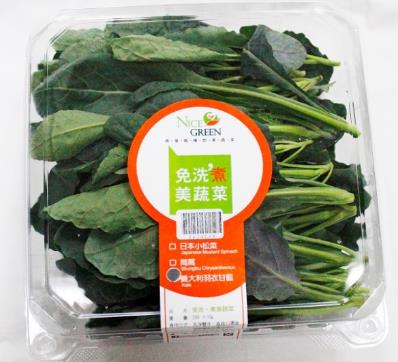 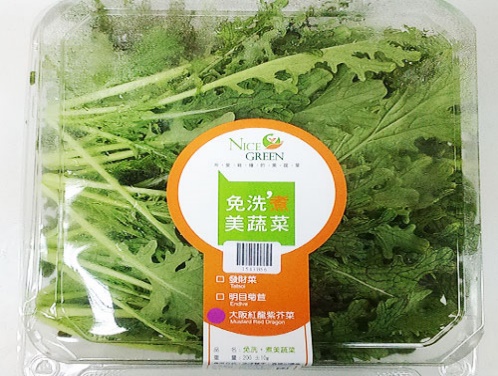 義大利羽衣甘藍
大阪紅龍紫芥菜
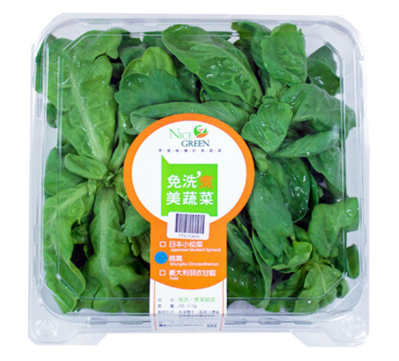 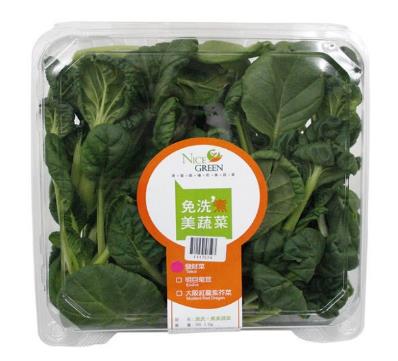 發財菜
茼蒿
發財菜
250 NT$／Box（200g）
With Special Flavor
(Anoectochilus roxburghii)
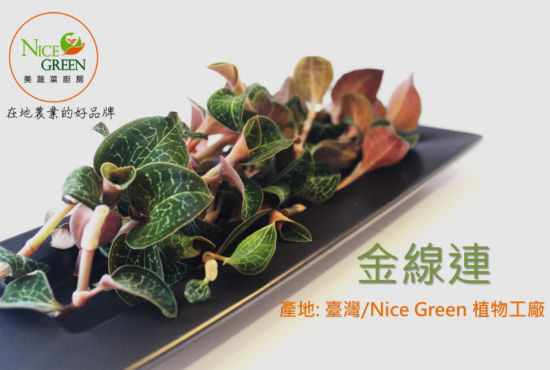 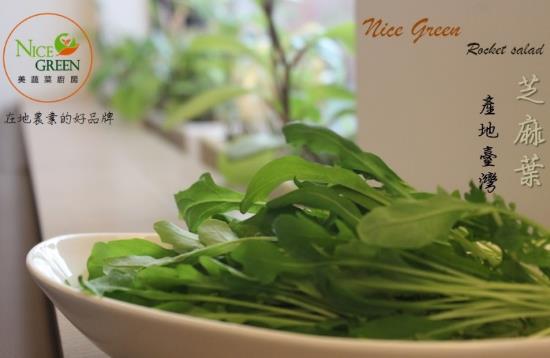 Rucola  180NT$/Box（30 g）
Jewel Orchid  600 NT$/Box（50 g)
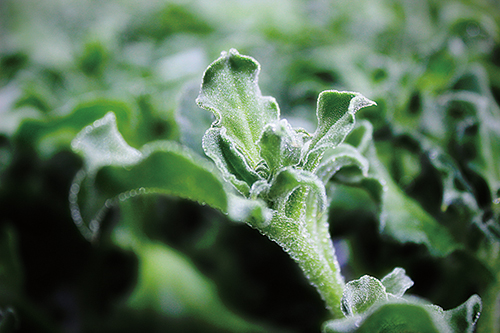 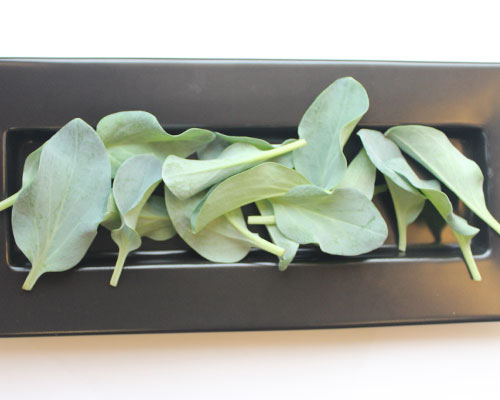 Ice plant  600 NT$/Box（50 g）
Oyster leaf  600 NT$/Box（10 leaves）
Ice  Plant in night club
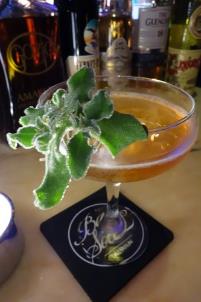 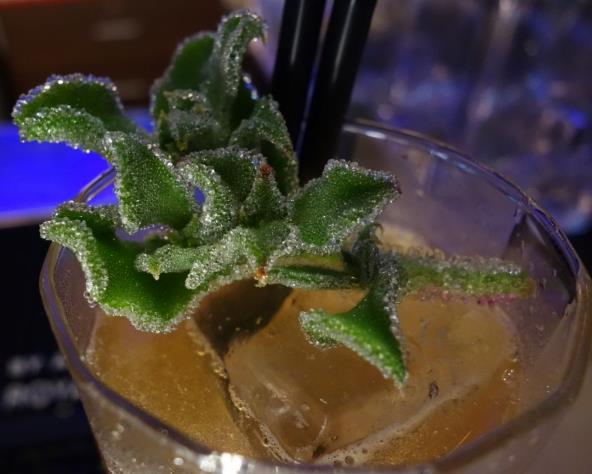 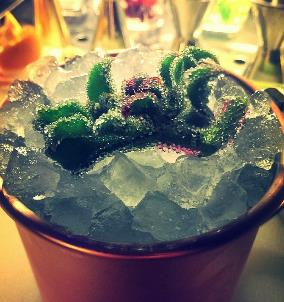 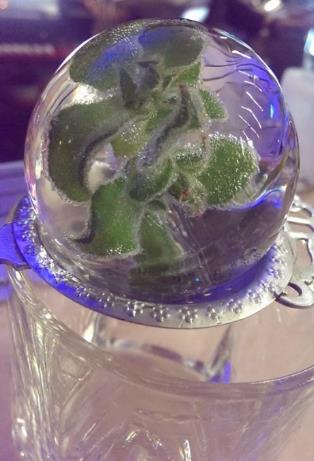 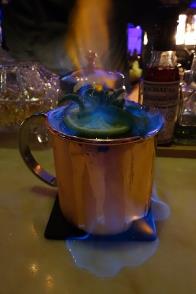 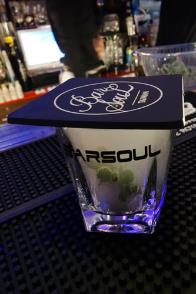 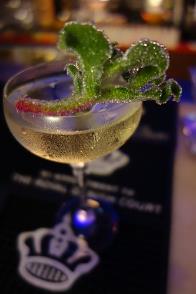 Learn from skillful flower arrangement teacher
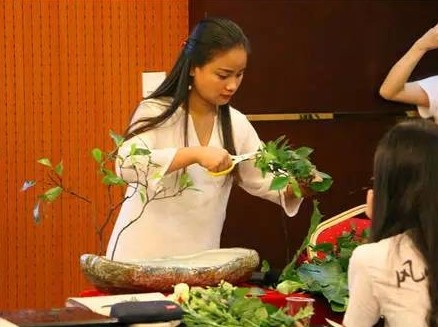 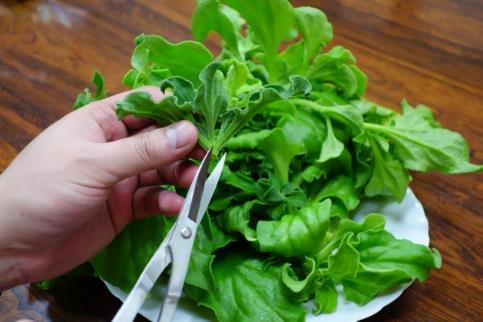 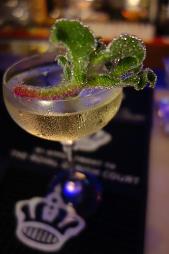 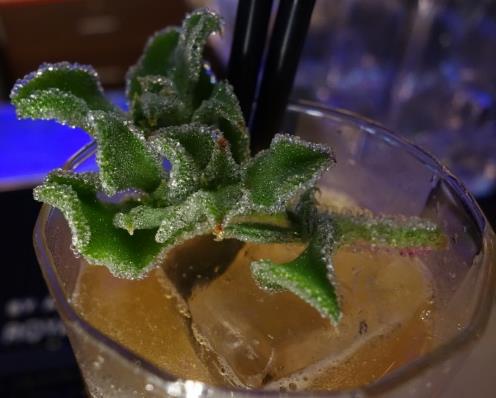 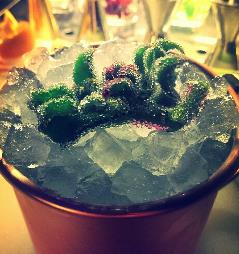 Bartending
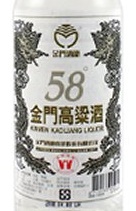 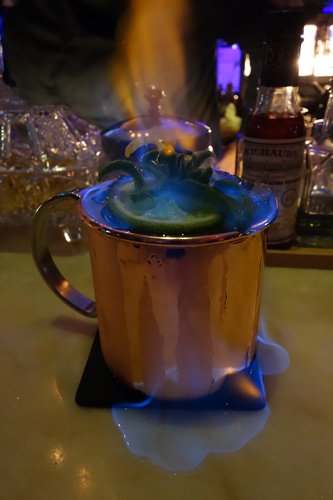 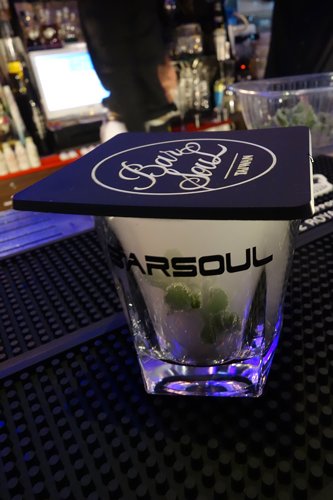 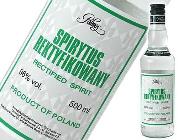 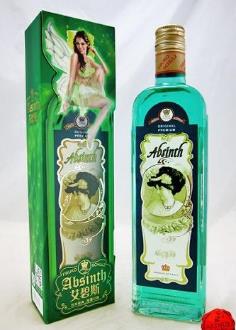 煙燻
淋酒、火燒
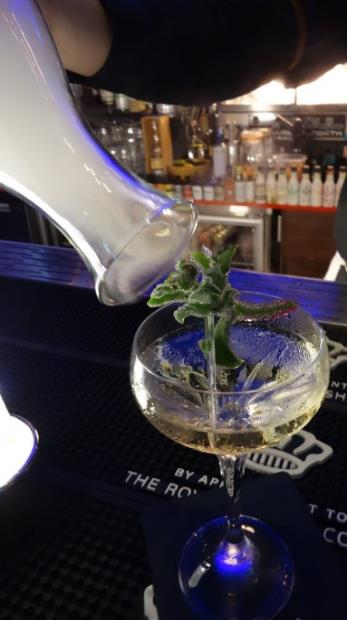 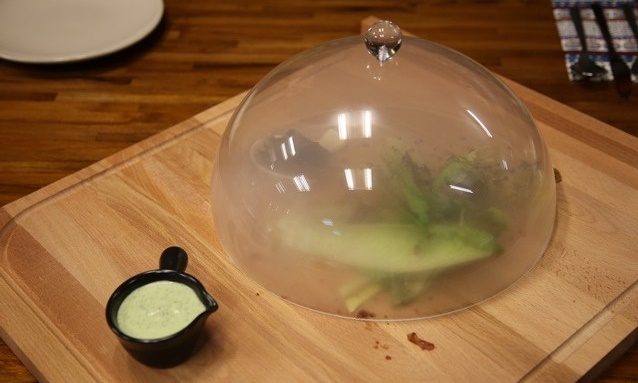 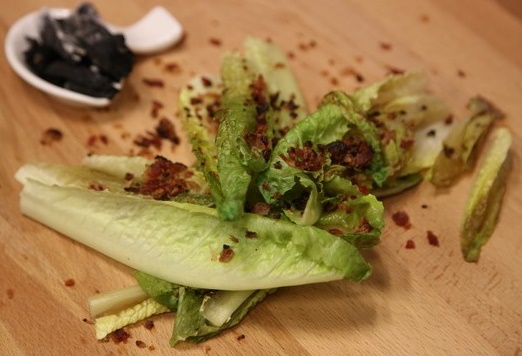 Juice
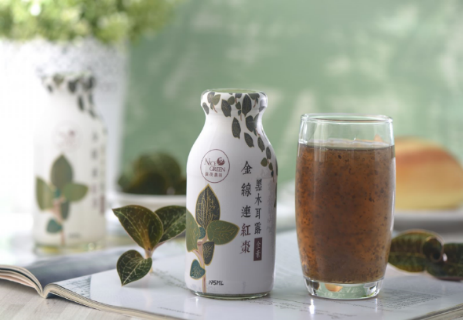 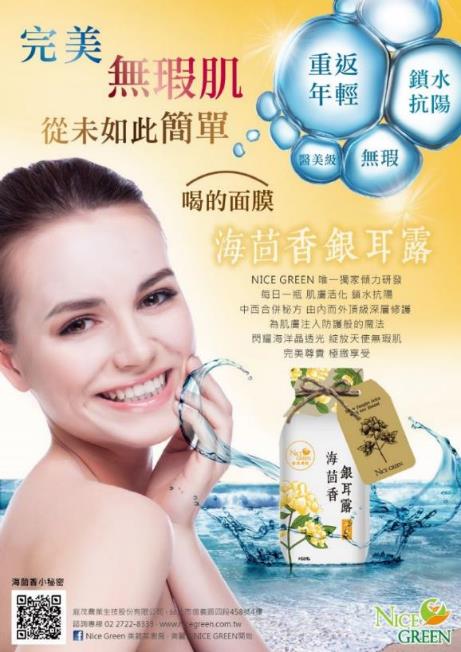 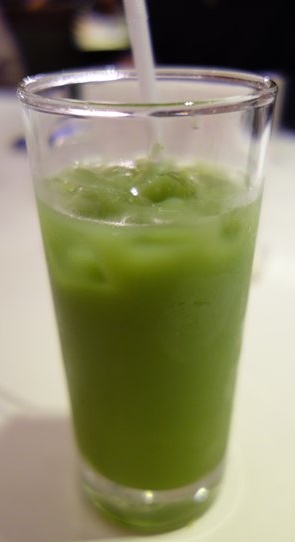 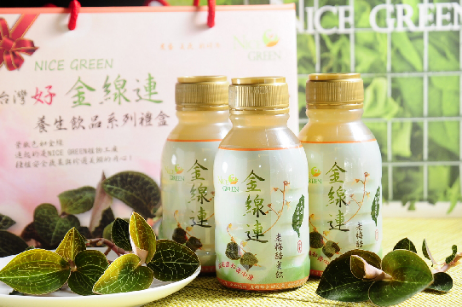 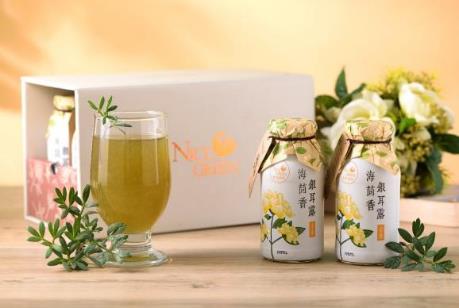 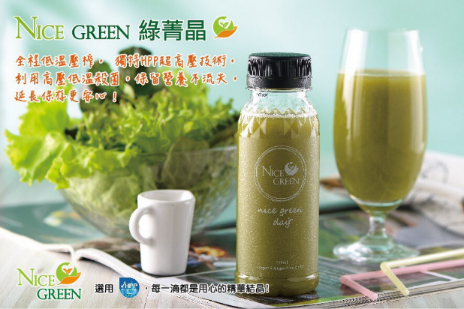 萵苣可爾必思
Powder:  Savior to Meat lovers
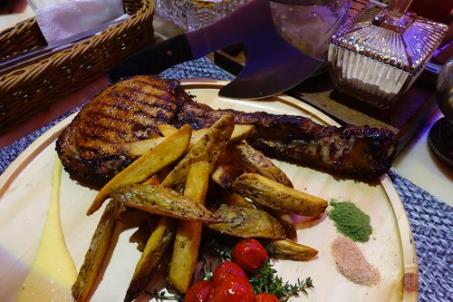 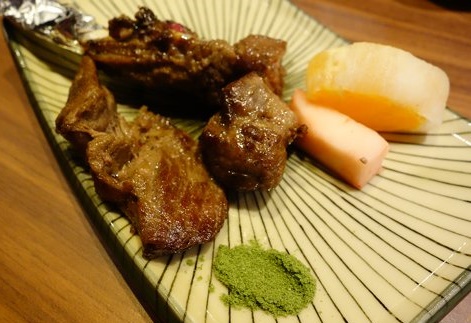 戰斧豬排沾玫瑰鹽與萵苣粉
烤羊排佐萵苣粉
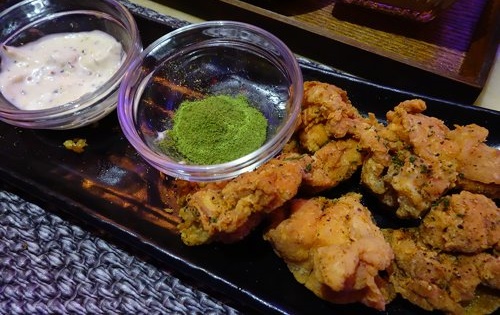 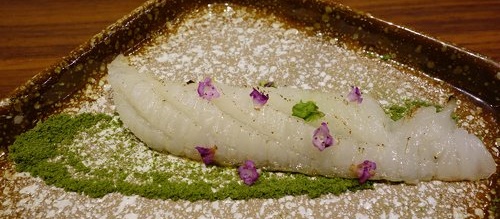 手工嫩炸雞塊沾煙燻起司醬搭萵苣粉
比目魚鰭邊肉搭萵苣粉
Vege-Powder solves the pH balancing problem
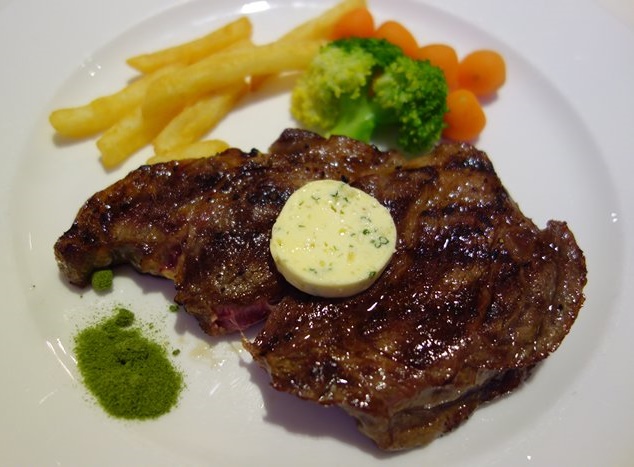 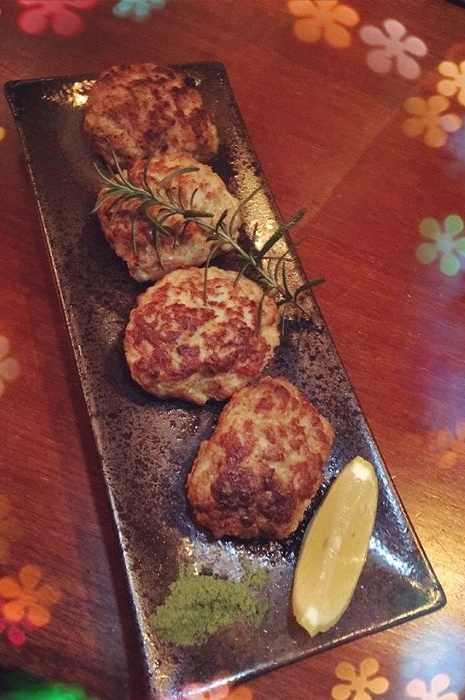 Vege-Powder replace potato
漢堡肉佐萵苣粉
Vege-Powder solves the constipation problem
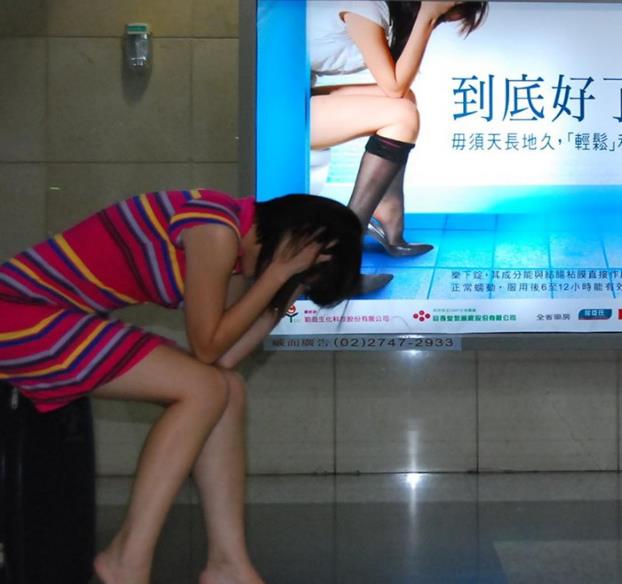 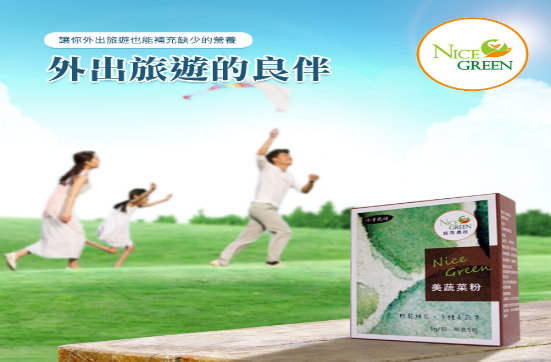 Mass production + various product lines
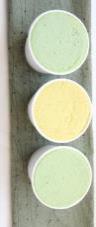 Food  related
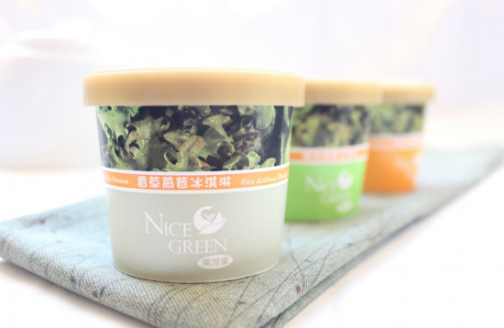 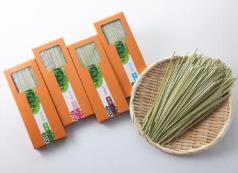 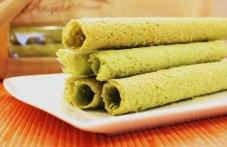 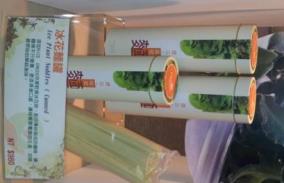 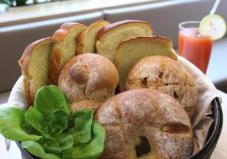 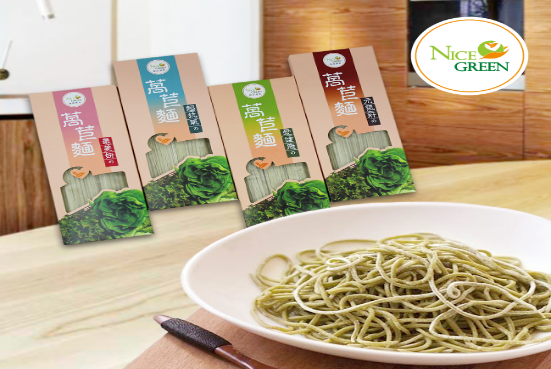 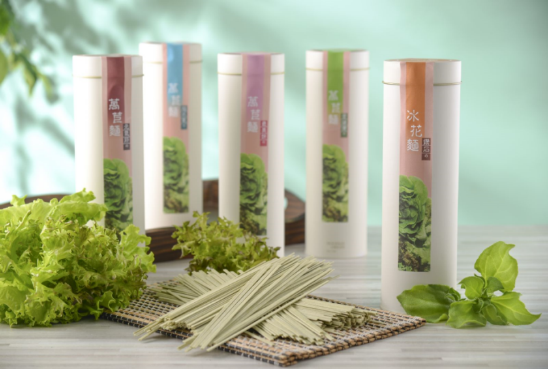 38
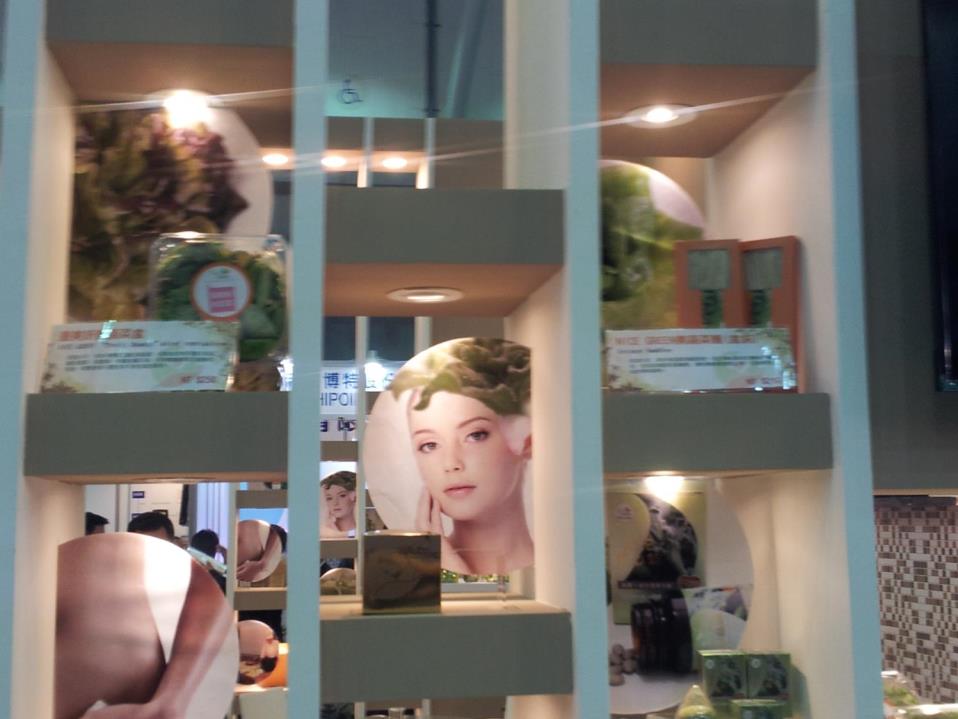 Cosmetic related
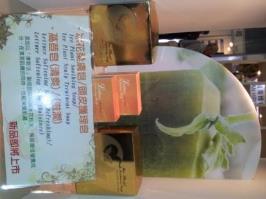 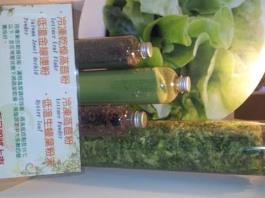 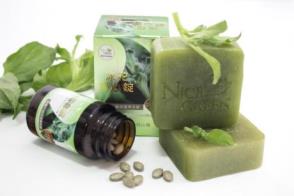 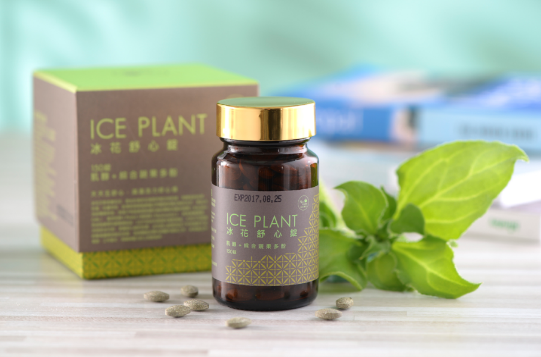 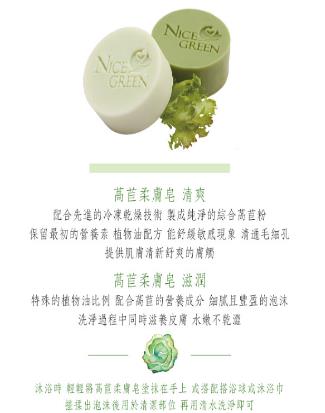 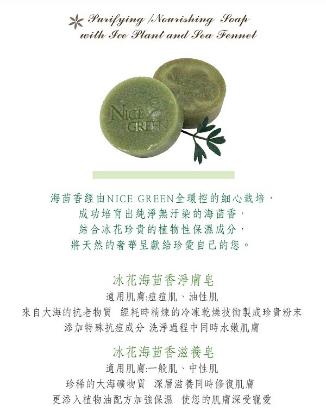 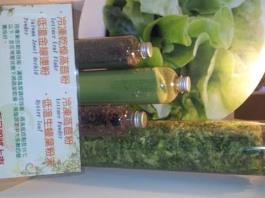 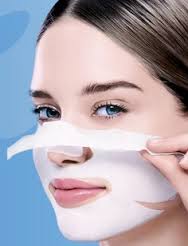 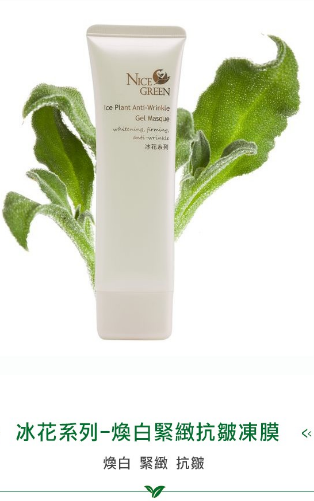 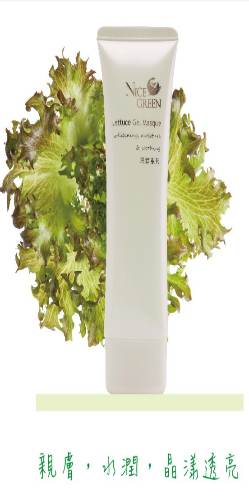 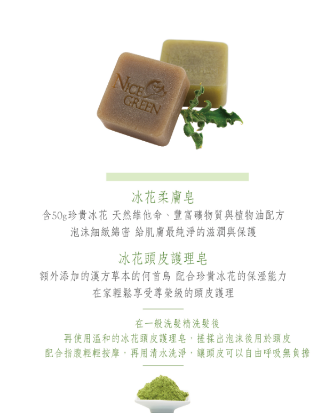 39
Various revenue streams
Mass production + Restaurant chain (light meal)
Mass production + Experience Economy
Mass production + (organic) food store chain
40
Mass production + chain Restaurant
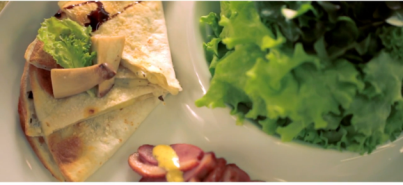 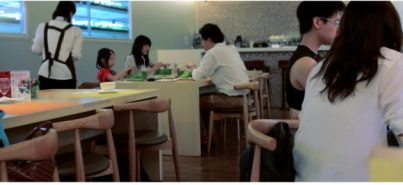 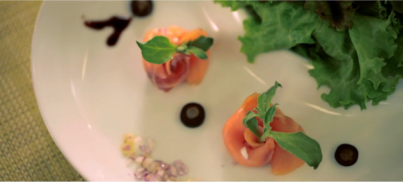 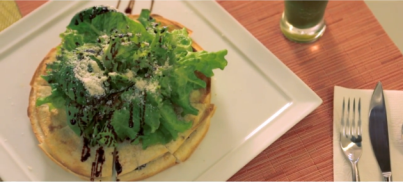 2010: 1 mass production center + 1 restaurant
2014: 1 mass production center + 8 restaurants
2015: 1                                    + 9 
2016: 1                                    + 14
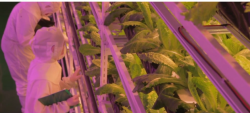 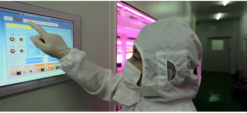 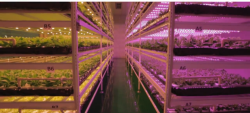 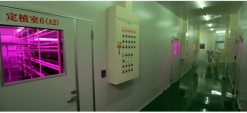 41
2014
2010
2013
Mass production + light meal
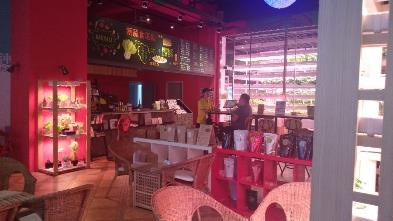 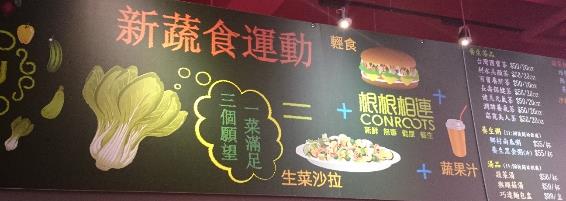 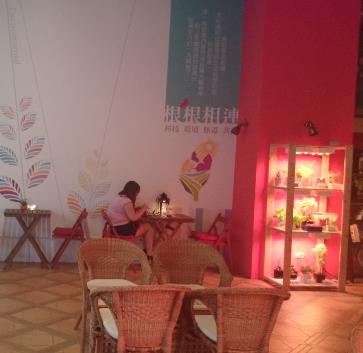 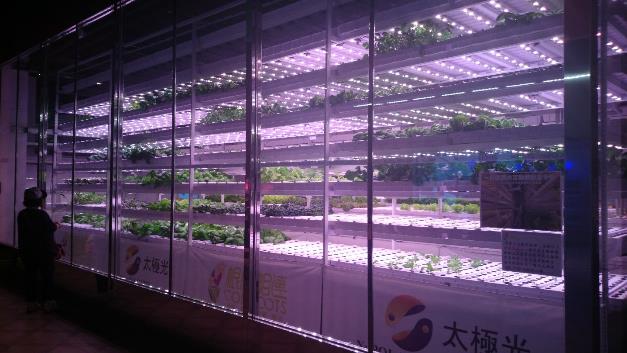 42
Mass production + (organic) food store chain
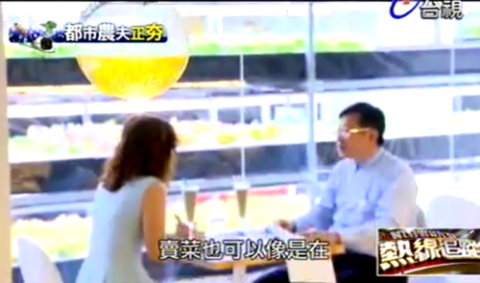 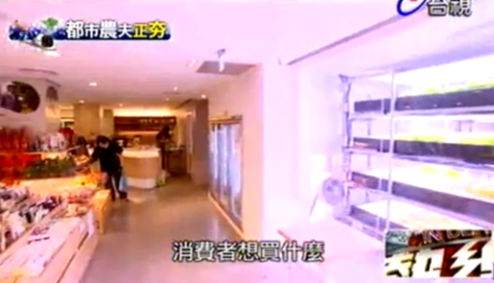 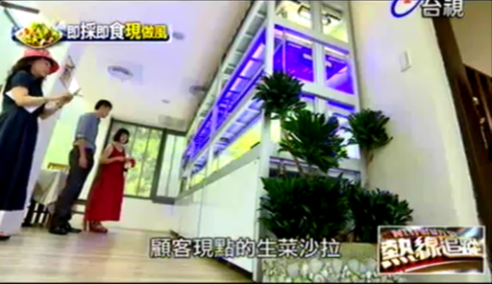 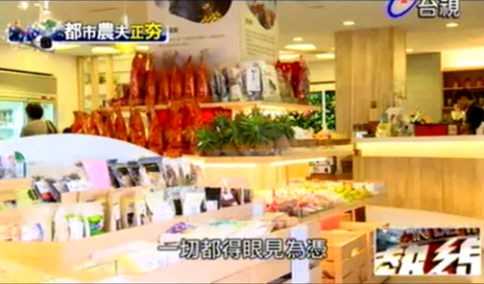 43
Mass production + Experience Economy
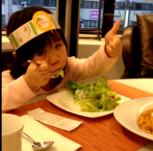 Full of great memories and great taste
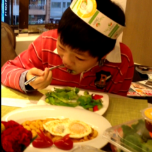 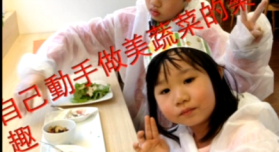 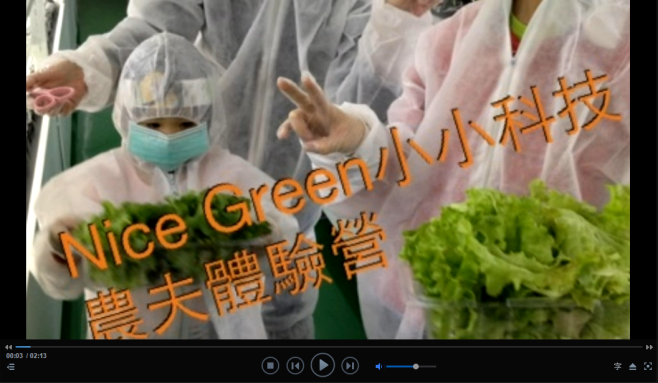 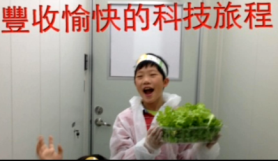 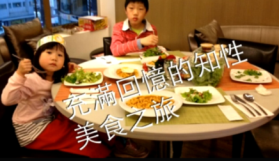 44
Various revenue streams
Home appliance provider (including indoor green-wall)
Home appliance provider + Construction company
Shop use appliance provider

Aquaponics system provider focusing on  CSA

Education: workshop, conference, forum
International PFAL tour guide
Consultation

Turnkey provider who never grow plants
Turnkey provider with demo site
45
Energizing green life stylewith PFAL related Home appliance
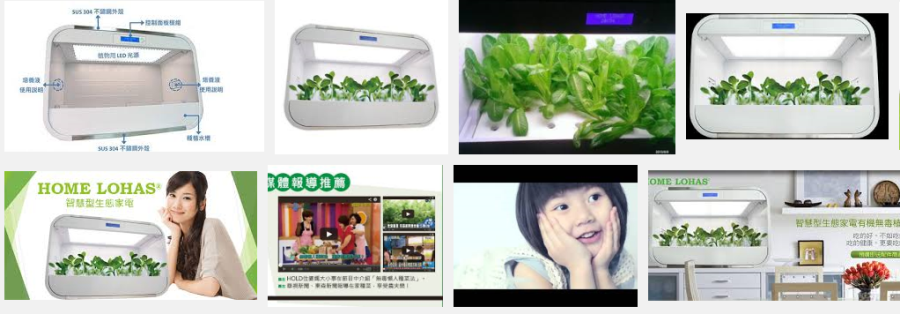 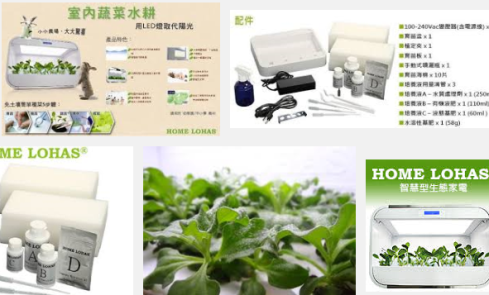 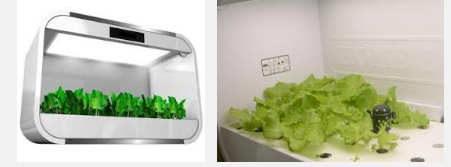 46
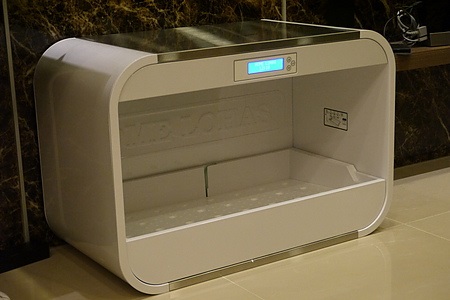 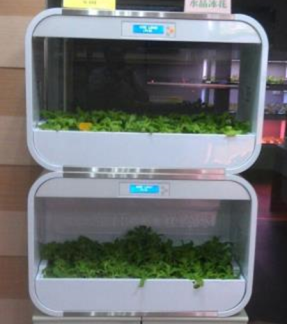 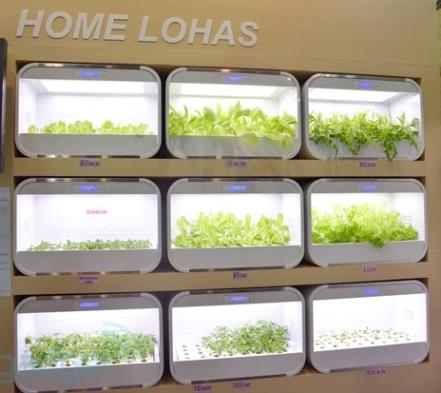 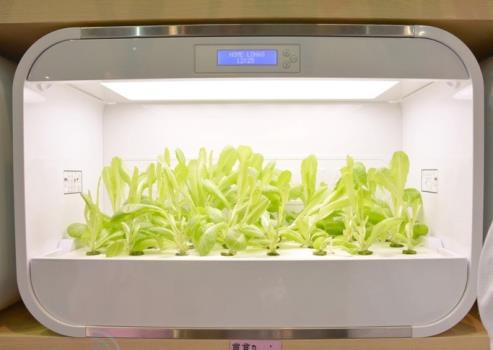 47
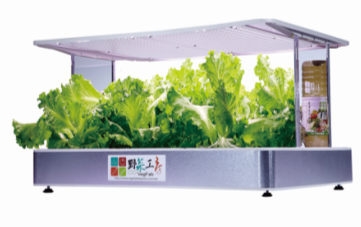 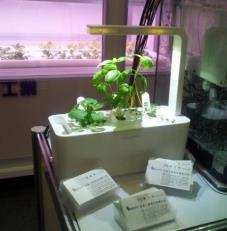 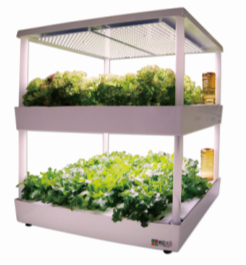 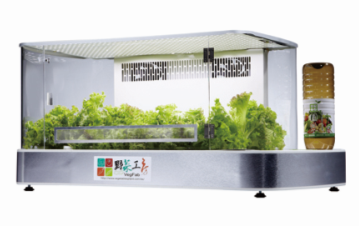 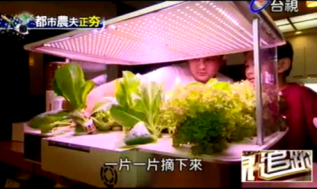 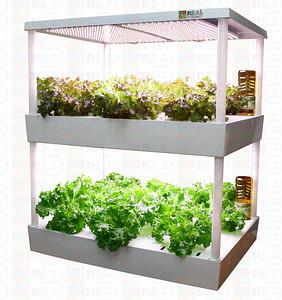 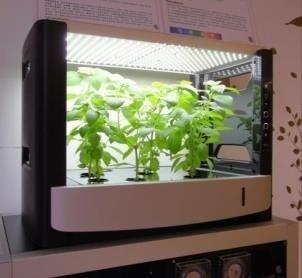 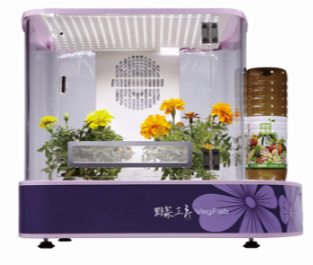 48
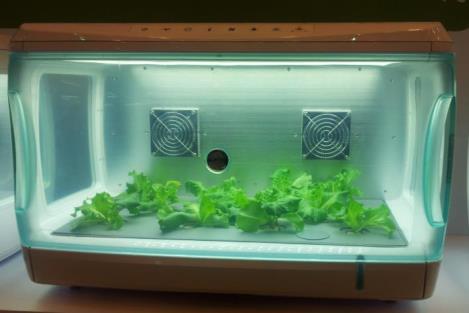 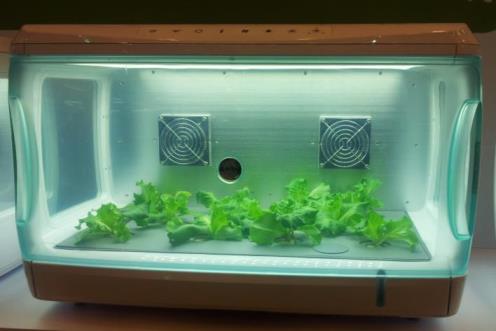 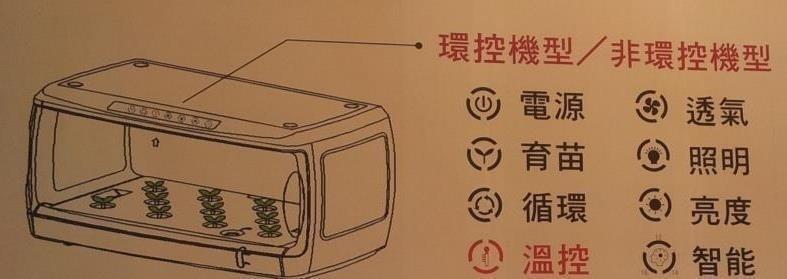 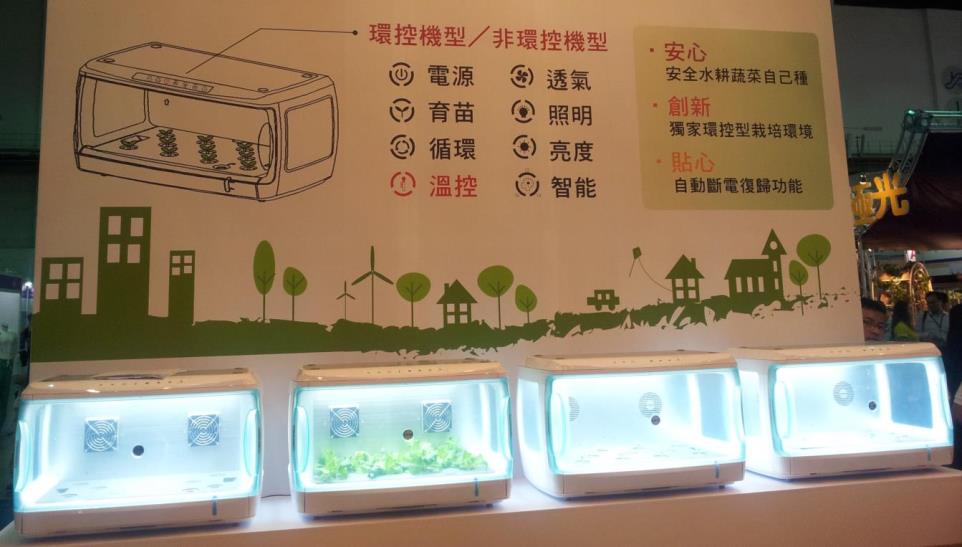 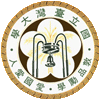 49
[Speaker Notes: Another company.]
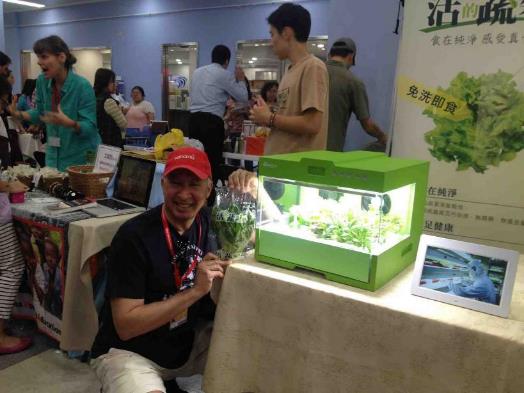 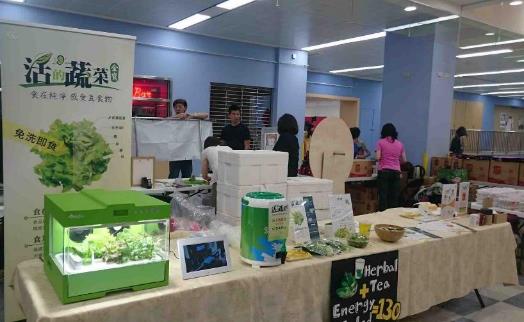 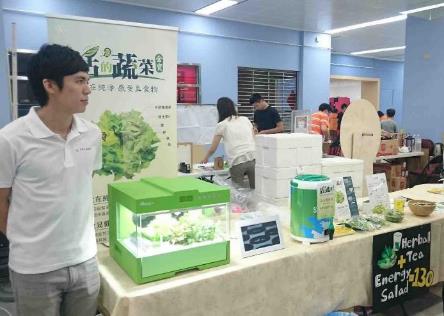 50
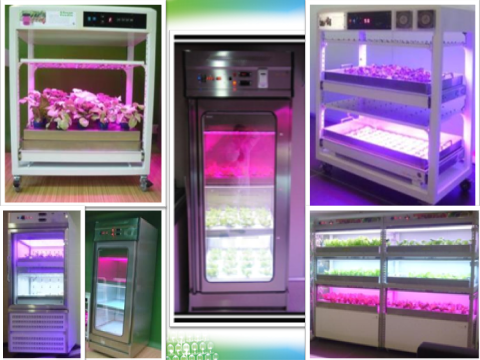 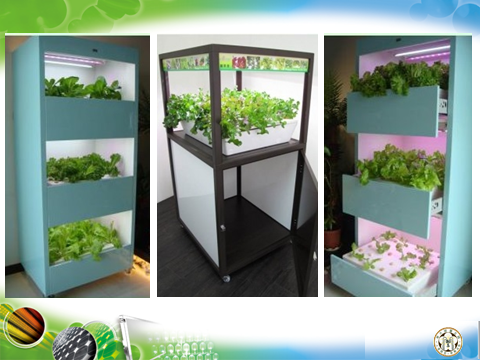 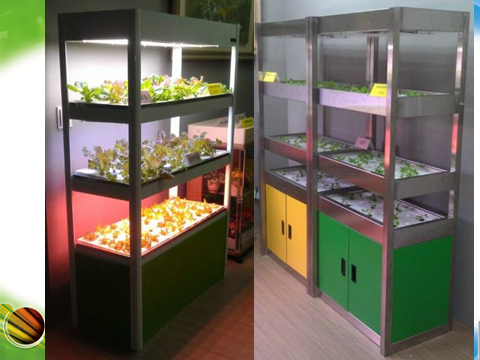 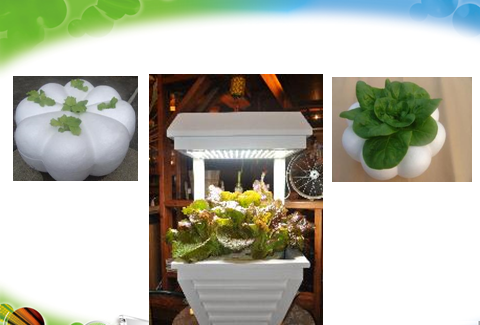 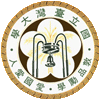 51
[Speaker Notes: Another company.]
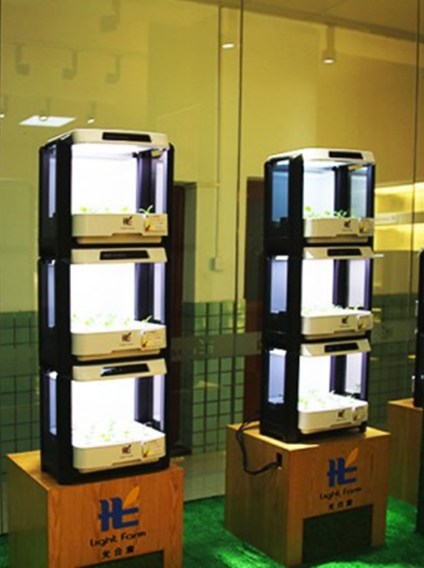 Home appliance + Accessory kit
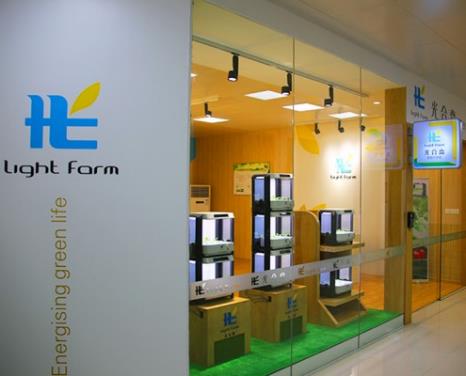 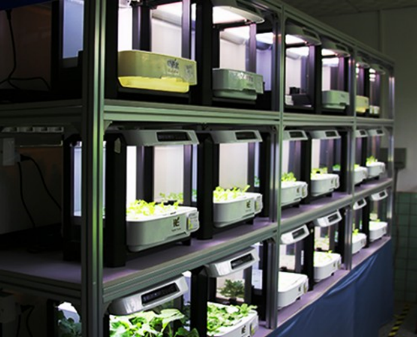 Shop appliance
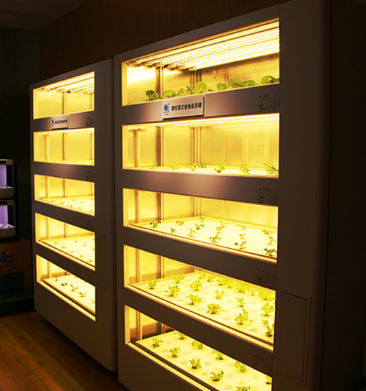 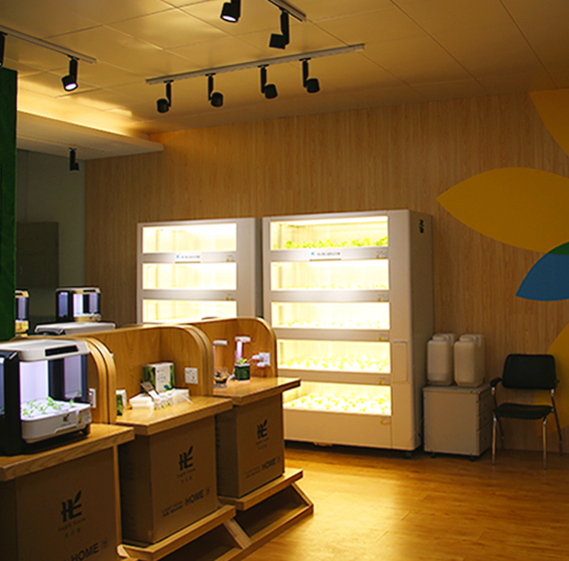 Shop appliance
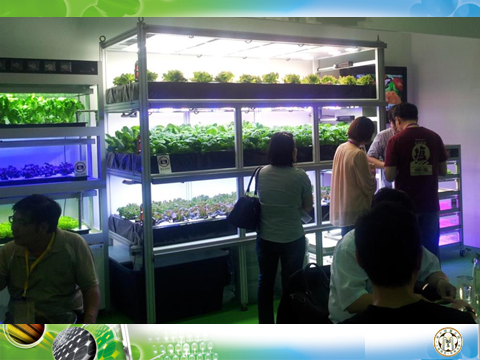 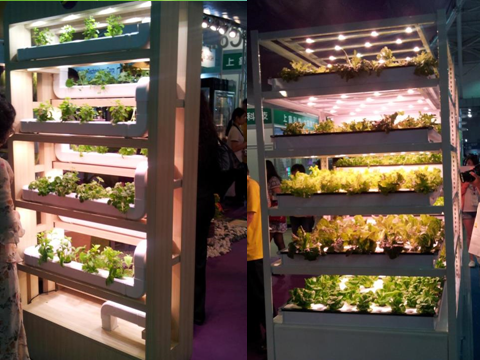 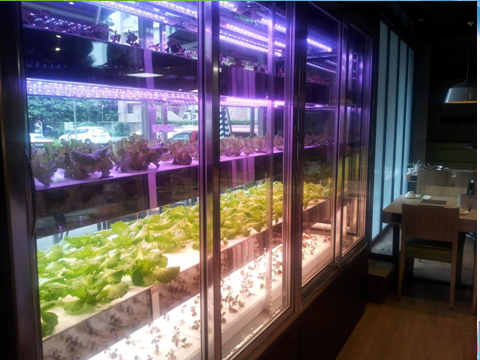 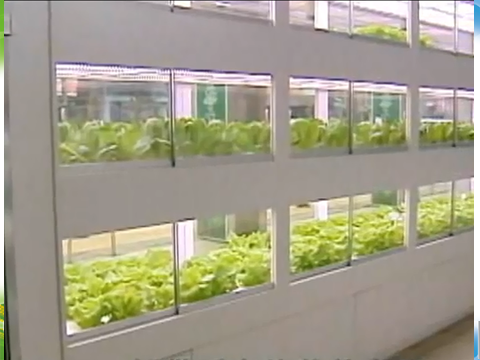 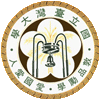 54
[Speaker Notes: Store unit or community unit from 4 companies]
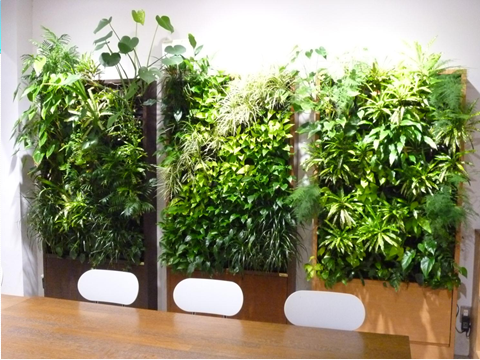 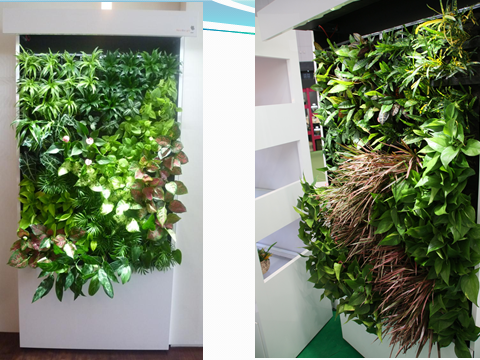 Vertical Wall_1.0
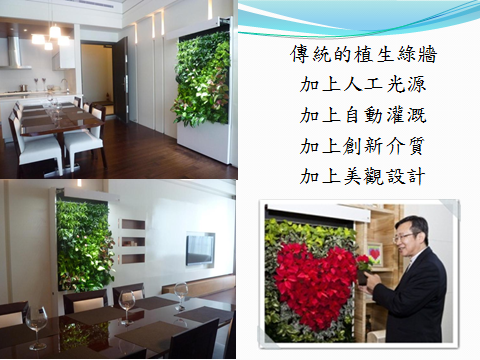 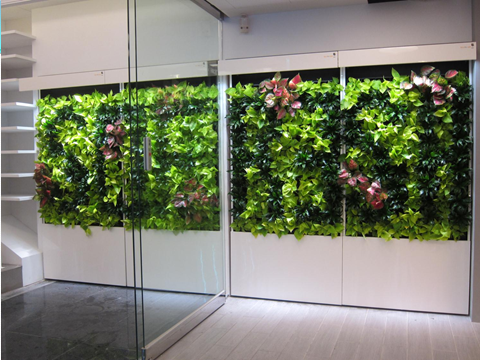 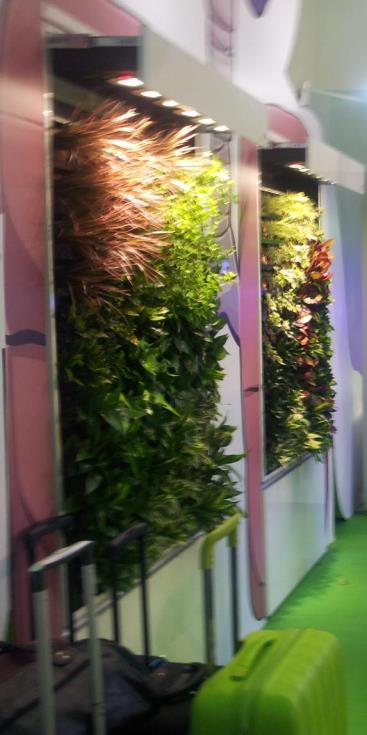 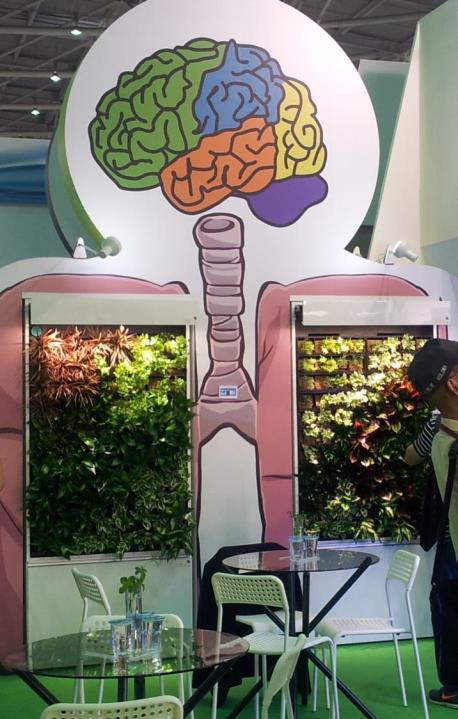 UV
+
TiO2
Vertical Wall_2.0
56
Most profitable Business Model
57
PFAL at home  started in 2011
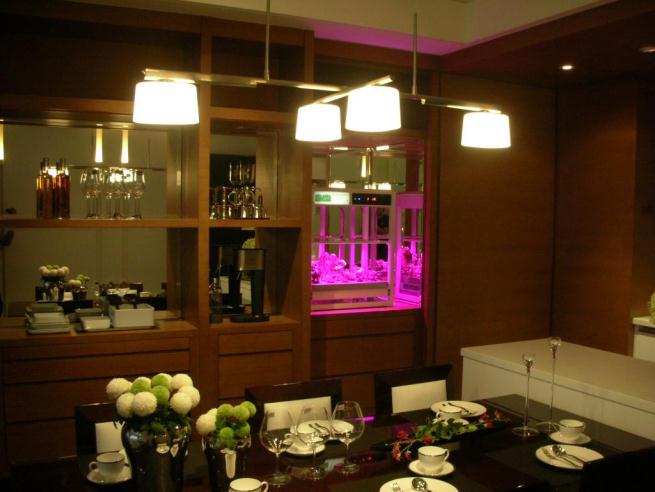 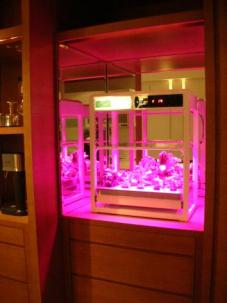 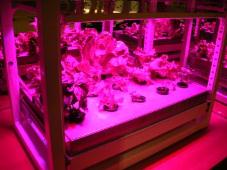 58
PFAL at home
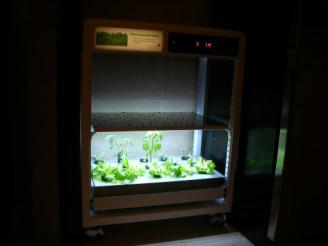 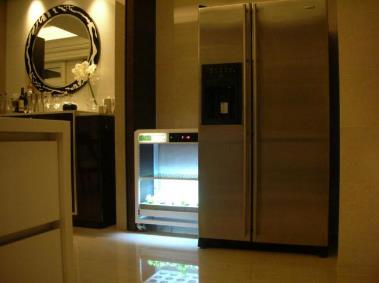 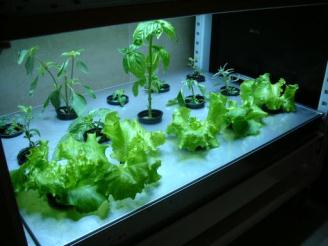 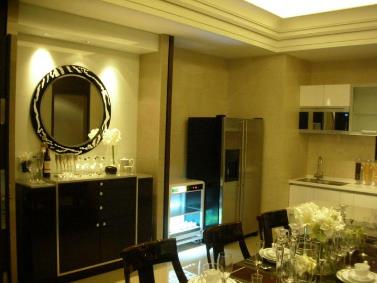 59
PFAL in the community
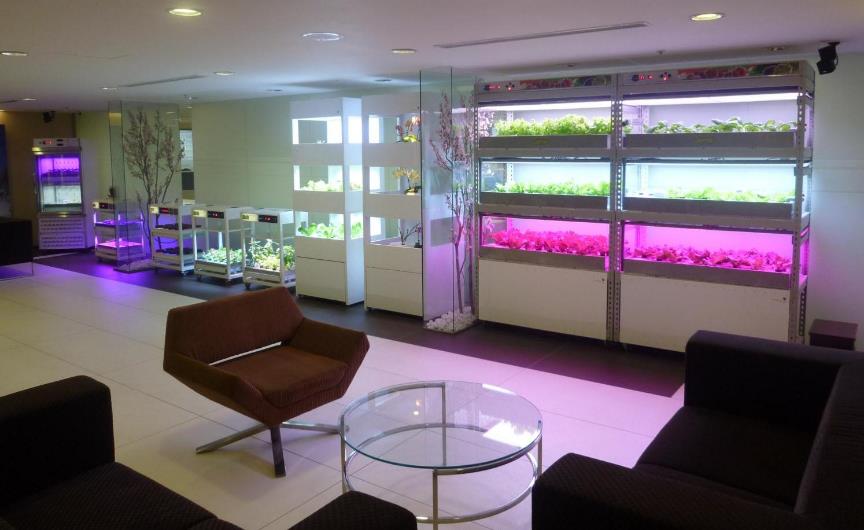 Replaced Imported Veggie market share
Export PFAL Turnkeys
Local for local
Promotion of PFAL Industry in Taiwan
Non Farm Land
Farm Land
Turnkey provider with demo site
2013.11
400 plts/day, 300 m2
2014.4  
300 plts/day, 165 m2
2014.9
800 plts/day, 495 m2
2015.4 (under construction)
300 plts/day, 165 m2
PF_AL inside an office building
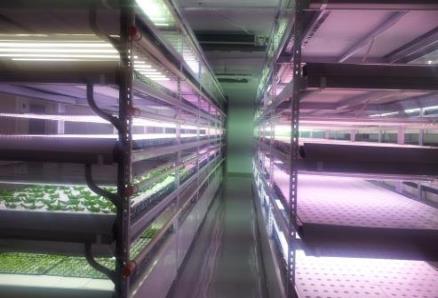 Turnkey Provided by Taiwan companies
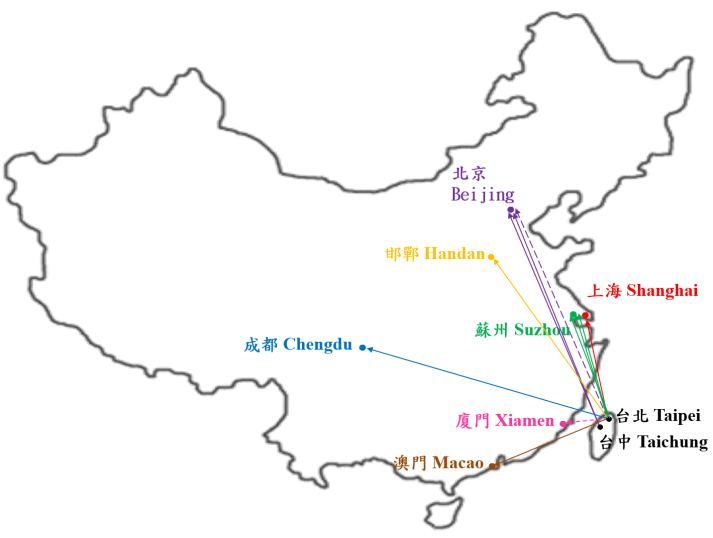 SEA:
	Singapore
Middle East:
	Dubai
	Kuwait
S.E.A.
63
PFAL/VFAL can make us richer, smarter, greener, healthier, and happier.
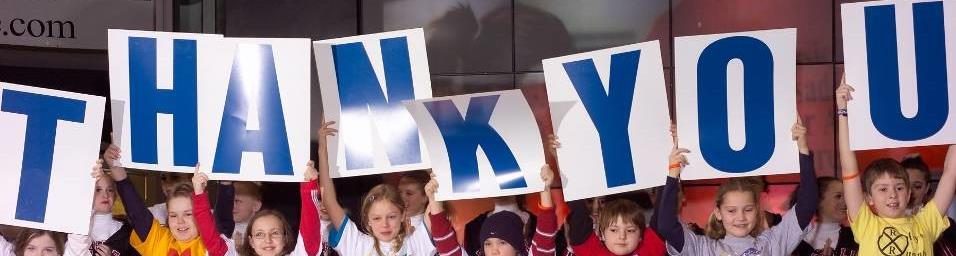 Q & A
Line and Wechat ID: weifang0257
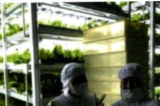 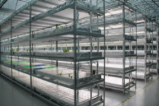 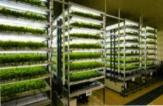 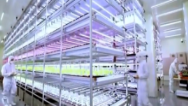 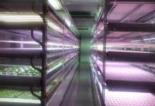 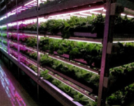 64